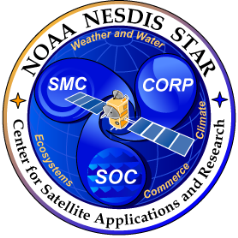 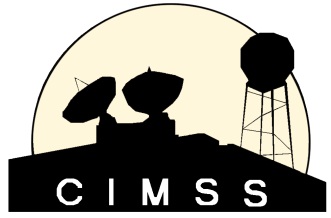 Potential GEO Products/Users
Timothy J. Schmit  (tim.j.schmit@noaa.gov)
Andrew Heidinger
NOAA/NESDIS/Satellite Applications and Research
  Advanced Satellite Products Branch (ASPB)
Madison, WI
Mathew M. Gunshor, Anthony J. Schreiner, James P. Nelson III, CIMSS
2013 GSICS Users' Workshop
College Park, MD

April 8, 2013
1
Outline
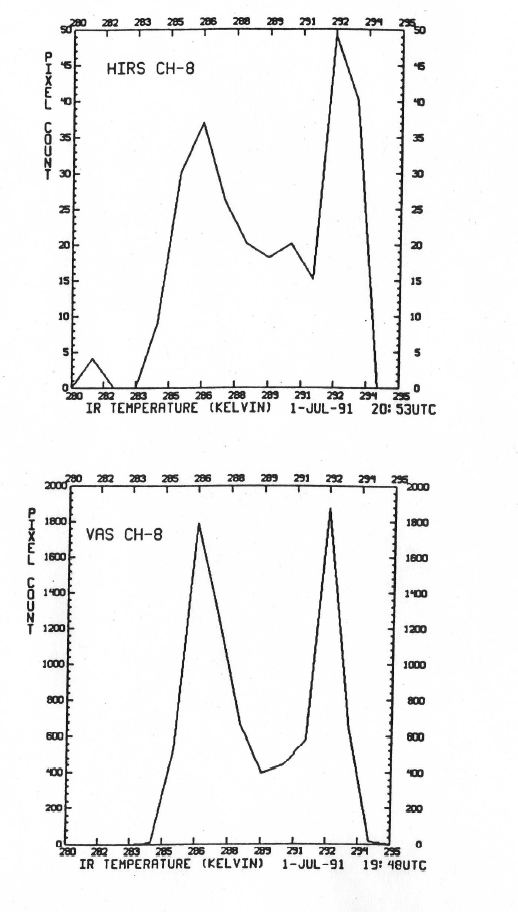 Simple Option?
Real-time need
GOES-R
With and without
GOES Sounder
MTSAT
Summary
Discussion
…polar-orbiting [satellites]… offers a fixed reference for all the geostationary satellites…. (circa 1991)
2
[Speaker Notes: NOAA Tech Report #73.]
ASCII
Consider a ‘simple’ option as well as netCDF
For example, ASCII
http://mscweb.kishou.go.jp/monitoring/gsics/ir/gsir_mt2.htm
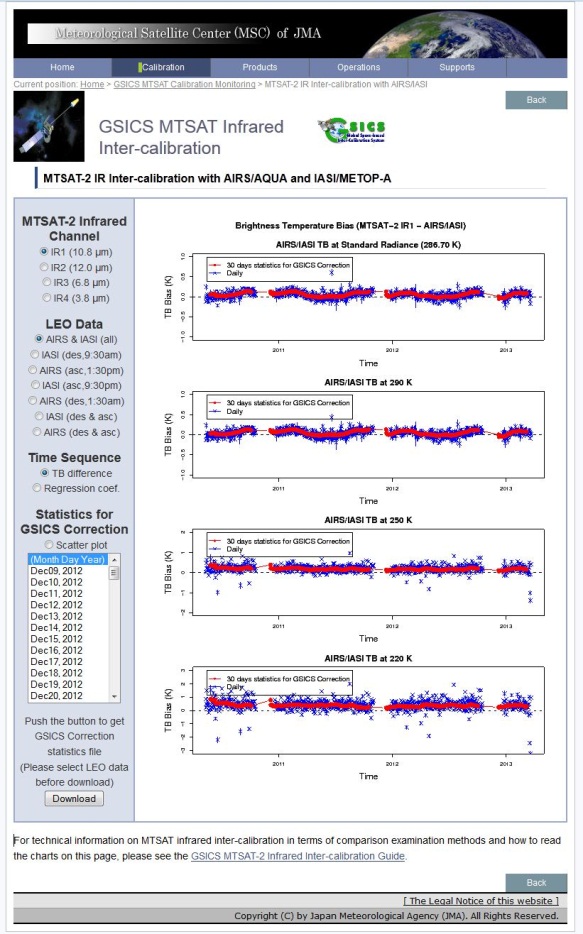 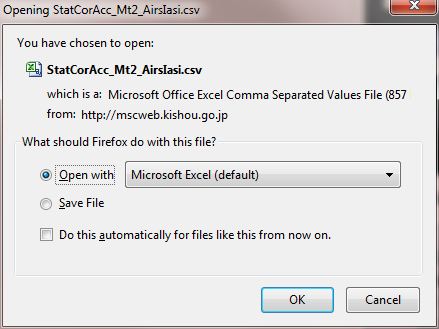 3
Misc.
Consider an option to be applied to  brightness temperatures

Applying the correction in radiance-space might be better, but some users might already just use brightness temperatures in their level-2 product generation.

Goal would be a ‘similar user experience’ from satellite provider to provider
consistent naming convention 
c0, c1, slope intercept, etc.
Explain within file a1, a2, a3 and other variables
Consistent way to organize coefficients between satellites
4
Wish List
Can detector-level coefficients be generated?   
The sounder especially is susceptible to striping in various bands (true of all GOES) which affects products (you can see it in the CTP images in parts of the Pacific).
The average correction, not just individual days
Provide a weekly or monthly correction?
Provide a ‘running mean’ over the last several day.
What’s the correct time to apply these over?
Reprocess with a ‘centered’ day?
Different implementation for operational vs re-processing?
5
GOES-15 Imager Calibration Anomaly
STAR assisted with resolving the GOES-15 Imager calibration anomaly: 
Lasted from 2045 UTC on March 12, to 2045 UTC on March 16, 2012
Band 3 (“water vapor”) brightness temperatures were about 5% too cool
Notified GOES engineers of the anomaly. 
First contacted by ECMWF
Verified that SPS changes corresponded to the various anomalies. 
CIMSS Satellite blog entry:
       - http://cimss.ssec.wisc.edu/goes/blog/archives/9995
The NESDIS component of the GSICS was not functioning at the time.  
Operational Review Board planned.
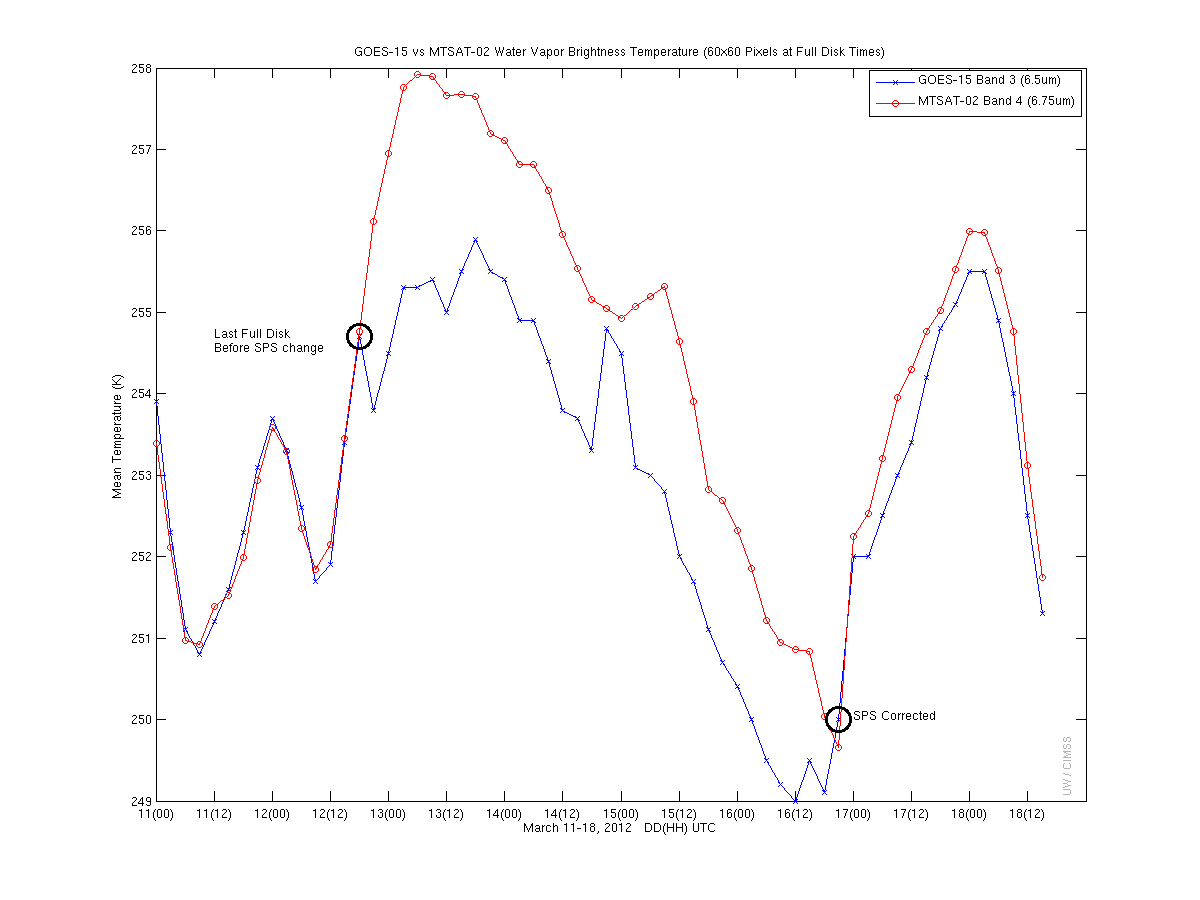 GOES-15 Imager water vapor band compared to co-located MTSAT values. Note large brightness temperature differences beginning near 21UTC on March 12, 2012. Credit: CIMSS.
Satellite providers should be the first to report anomalies, ideally not notified by our users!
6
[Speaker Notes: ECMWF= European Center for Medium range Weather Forecasting
SPS = Sensor Processing Subsystem
CIMSS = Cooperative Institute for Meteorological Satellite Studies
GSICS= Global Space-based Inter-Calibration System
MTSAT = Multi-functional Transport Satellite
GOES = Geostationary Operational Environmental Satellite]
GOES-15 Imager Calibration Anomaly
(monitored by ECMWF)
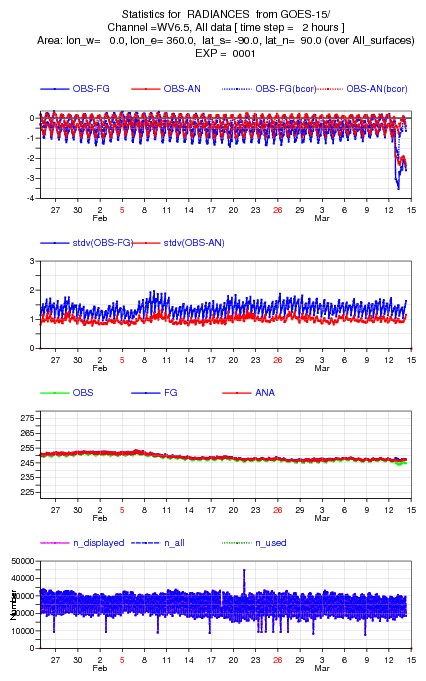 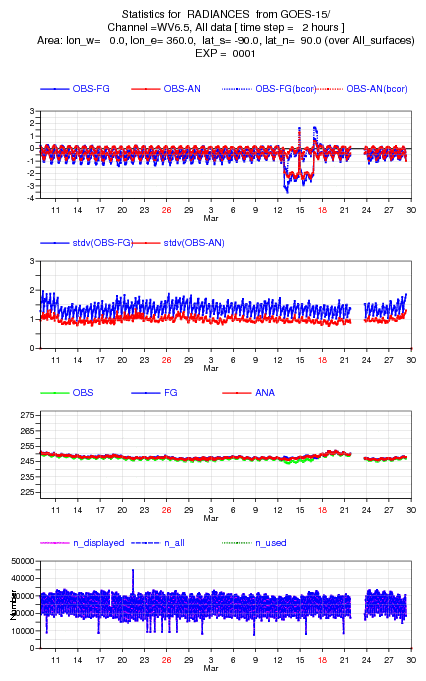 Large observation minus calculation
“Calc” versus “Obs” is a good monitoring tool!
Beginning of the anomaly
Encompassing the anomaly
7
GOES-15 Imager Calibration anomaly 
http://cimss.ssec.wisc.edu/goes/blog/archives/9995
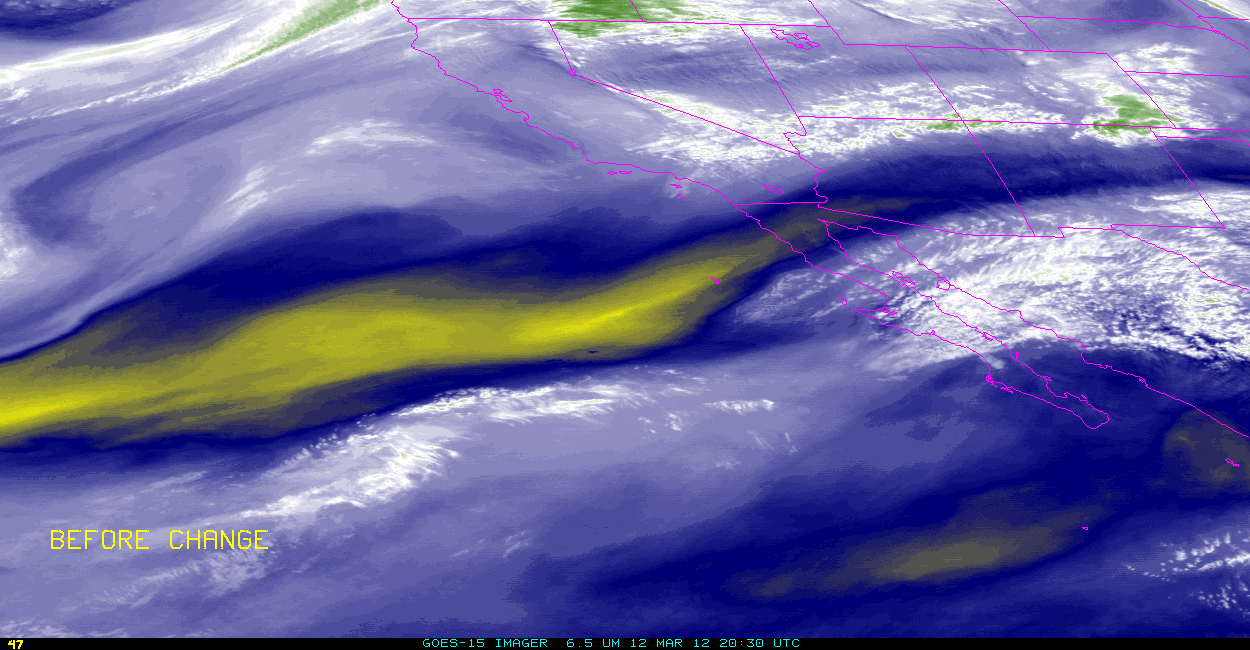 Reasonable, although incorrect brightness temperature values
GOES-15 Imager 6.5 micrometer band
(before and after SPS change)
8
animation
Image from Scott Lindstrom, CIMSS
GOES-15 Imager Calibration Anomaly (by SPS)
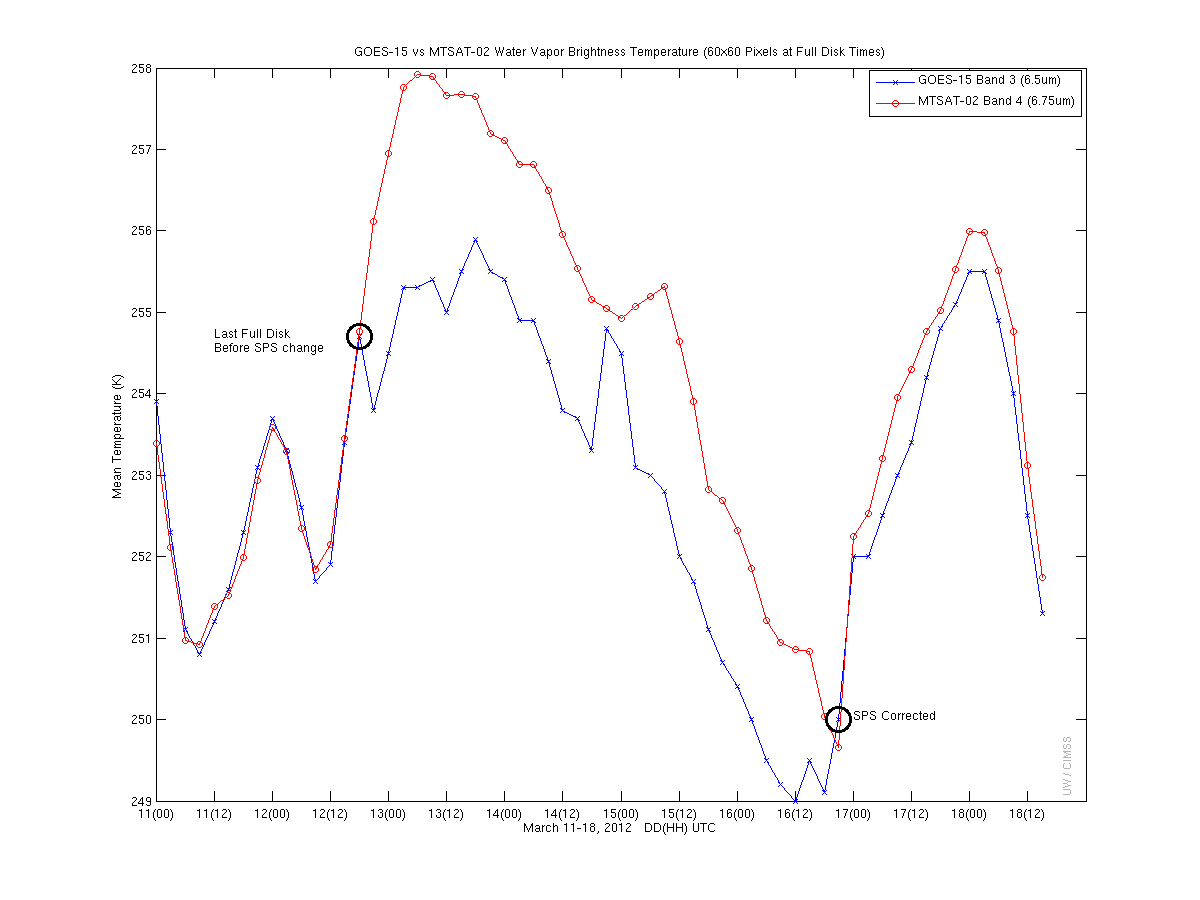 SPS:                           9                        4                7            4                            9
Database error on different processing units caused the mis-calibration
GOES-15 Imager water vapor band compared to co-located MTSAT values. Note large brightness temperature differences beginning near 21UTC on March 12, 2012. Plus, the SPS unit used for the generation of GVAR is noted (obtained from the GVAR signal). Image from: CIMSS and STAR.
9
[Speaker Notes: ECMWF= European Center for Medium range Weather Forecasting
SPS = Sensor Processing Subsystem
CIMSS = Cooperative Institute for Meteorological Satellite Studies
GSICS= Global Space-based Inter-Calibration System
MTSAT = Multi-functional Transport Satellite
GOES = Geostationary Operational Environmental Satellite]
GSICS Monitoring
(GOES-15 Imager)
Note the huge improvement after the SRF were shifted.
Details at: 
http://www.oso.noaa.gov/goes/goes-calibration/goes-imager-srfs.htm
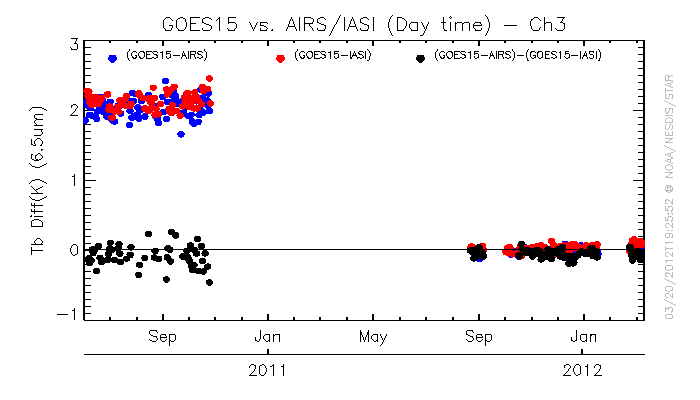 Image from FangFang Yu
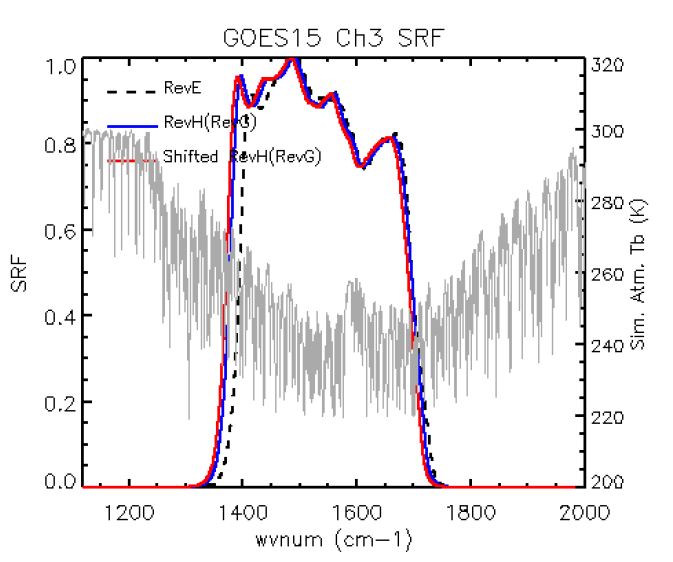 Need realtime monitoring, this plot doesn’t cover the time of the anomaly, even after a week.
10
Figure 4.32 from Hillger and Schmit.
[Speaker Notes: Figure 4.32 from Hillger and Schmit. Hillger, D.W., and T.J. Schmit, 2011: Imager and Sounder Radiance and Product Validation for the GOES-15 Science Test, NOAA Technical Report, NESDIS 141, (November), 101 pp.]
GSICS Monitoring
(GOES-15 Imager)
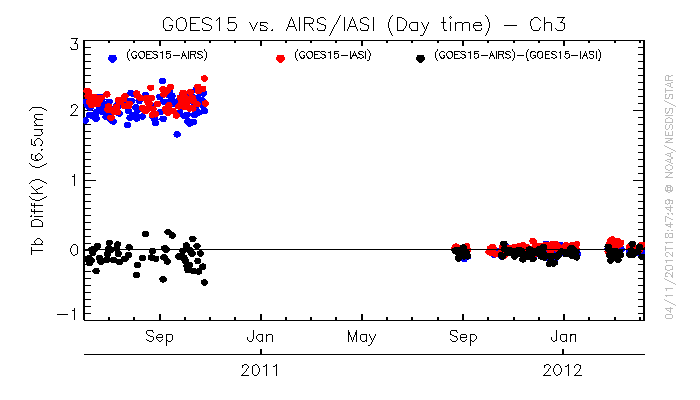 Missing data during the time of the major anomaly.
Image from FangFang Yu
11
Hourly Averages of Observed Clear Brightness Temperatures (K)
GOES 15 Sounder CONUS Sector
12 March 2013 00UTC through 14 March 2013 2300UTC 
Band 5 (13.37µm, Blue) & Band 8 (11.03µm, Red)
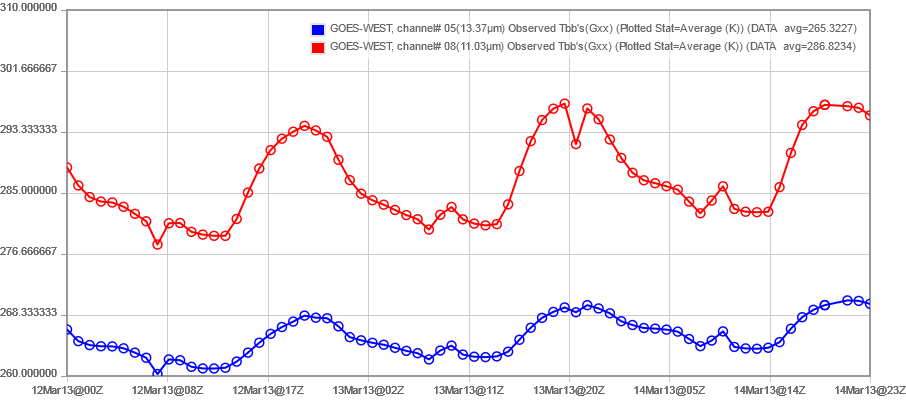 21UTC  on 13 March 2013
(Sounder Patch Temperature Change 
occurred at 20:45UTC)
Brightness temperature changes during recent patch temperature increase.
12
Hourly Standard Deviations of Observed Clear Brightness Temperatures (K)
GOES 15 Sounder CONUS Sector
12 March 2013 00UTC through 14 March 2013 2300UTC 
Band 5 (13.37µm, Blue) & Band 8 (11.03µm, Red)
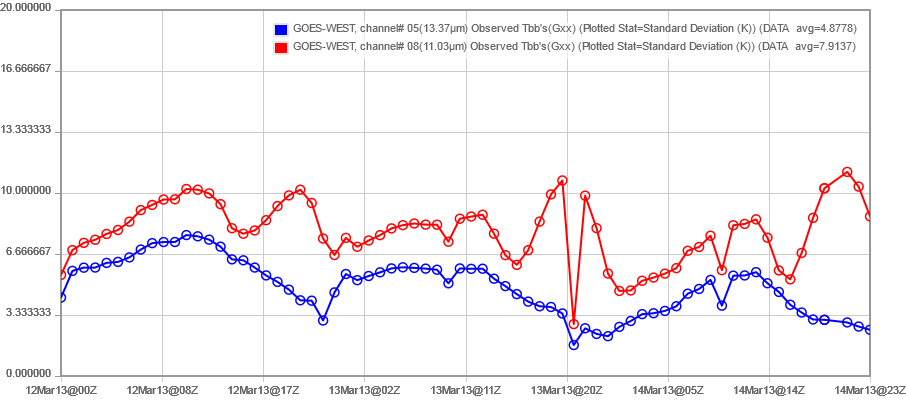 21UTC  on 13 March 2013
(Sounder Patch Temperature Change 
occurred at 20:45UTC)
Brightness temperature changes during recent patch temperature increase.
13
Hourly forward-Calc Guess vs Observed Clear Brightness Temperatures (K)
GOES 15 Sounder CONUS Sector
12 March 2013 00UTC through 14 March 2013 2300UTC 
Band 5 (13.37µm, Blue) & Band 8 (11.03µm, Red)
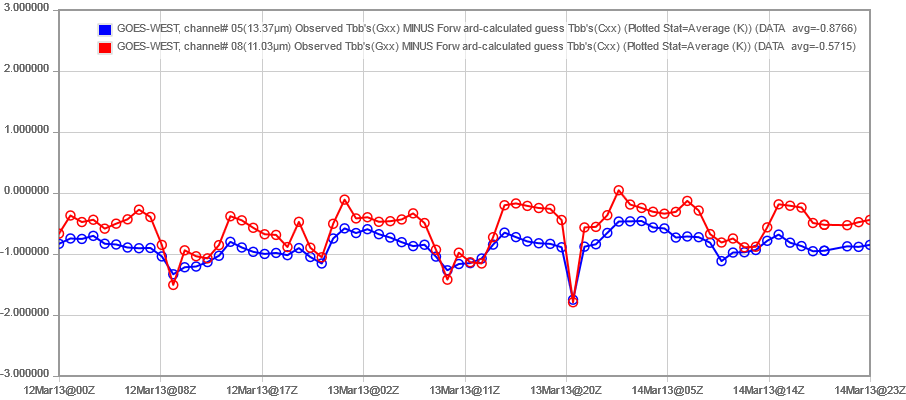 21UTC  on 13 March 2013
(Sounder Patch Temperature Change 
occurred at 20:45UTC)
Effect also seen in the Calculation vs Observation.
14
GOES-R
Need to detect any anomaly before users
For example, real-time comparisons
Who is to cover ‘calc vs obs’? 
“Check” on-orbit system SRF as soon as possible after launch
Monitor for any RTE biases

Path for funding products applied with and without GSICS?
Consider best way for GSICS, GOES-R Calibration Working Group (CWG) and others (OSPO, PLT, CCT) to interact during the entire GOES-R series lifetime.
Not just a GOES-R Post-Launch Test issue
15
GOES-R ABI Products
Baseline Products
Future Capabilities
Almost all GOES-R ABI products can be improve with an improved bias correction.
GOES-15 Sounder: Simple bias correction
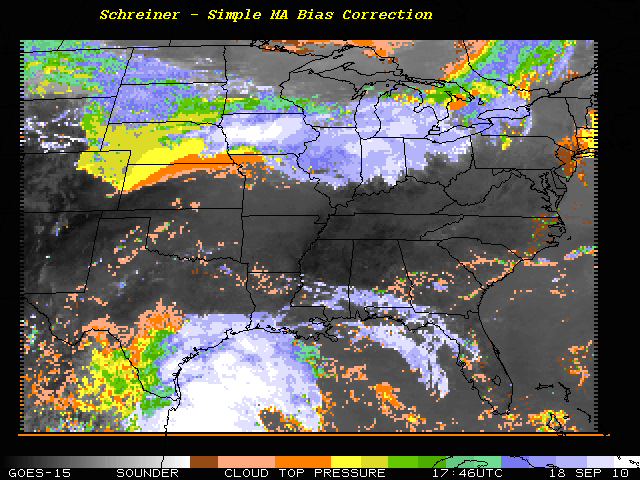 GOES-15 Sounder: GSICS bias correction
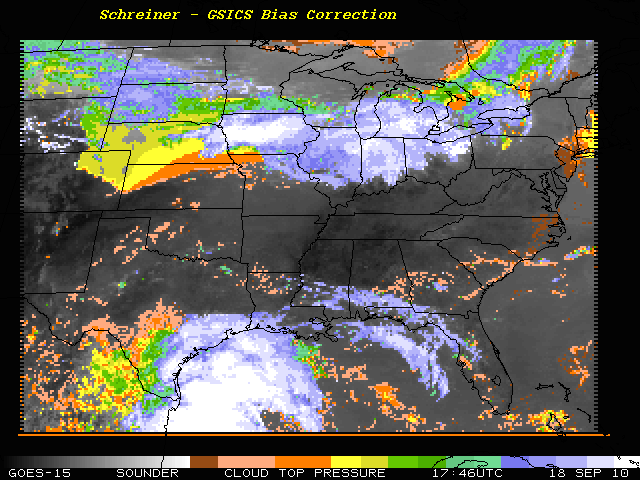 GOES-15 Sounder: Visible band
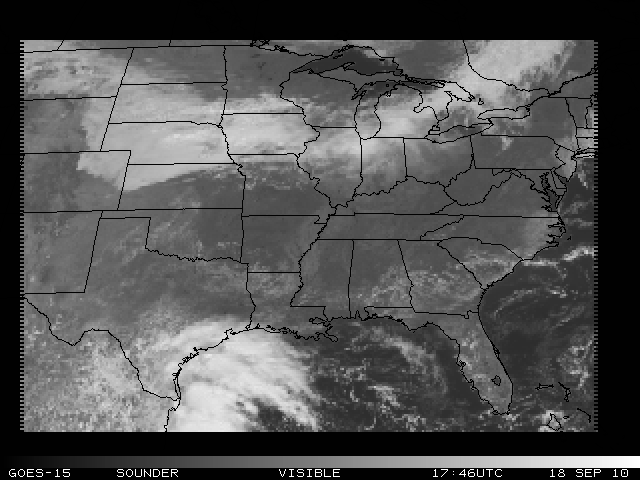 GOES-15 Sounder: Infrared band
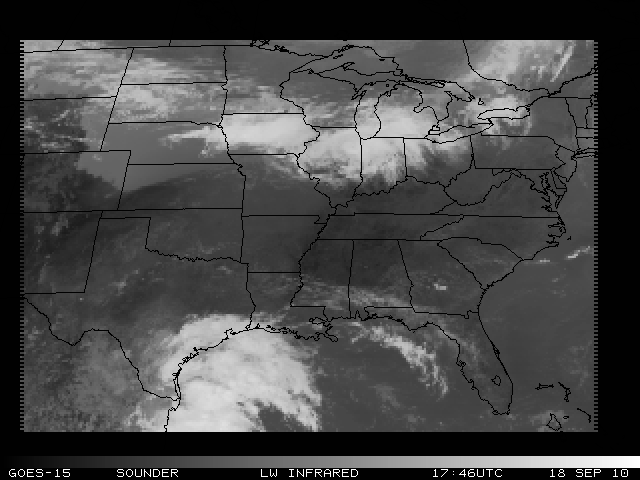 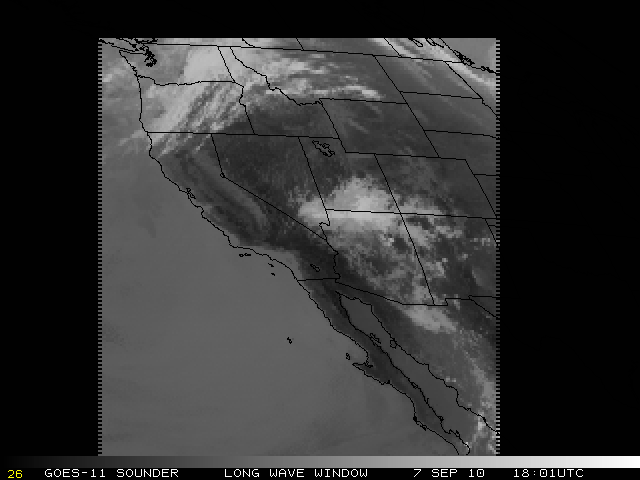 GOES-15 Sounder: Infrared band
21
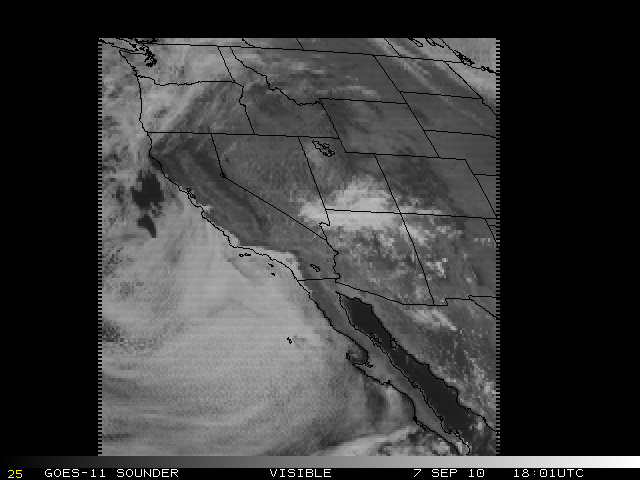 GOES-15 Sounder: Visible band
22
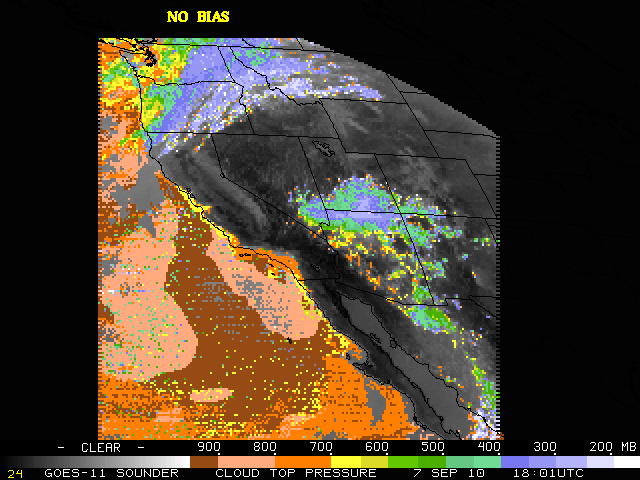 23
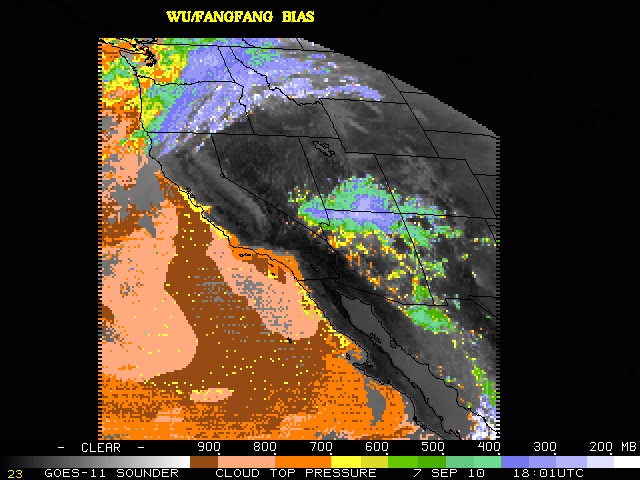 24
[Speaker Notes: Flipping between the simple bias and this GSICS bias shows that with the GSICS bias some of the high clouds (north, southeast portions of the image) get higher(from green to blue, from blue to white) and some of the lower clouds (Pacific) get lower. (from yellow to orange)  What we like seeing here is that it appears that the GSICS bias takes out even more of the noise!  We’ve only looked at this one case, but so far we’re impressed… and we’re not even sure we’re applying it in the most ideal way.]
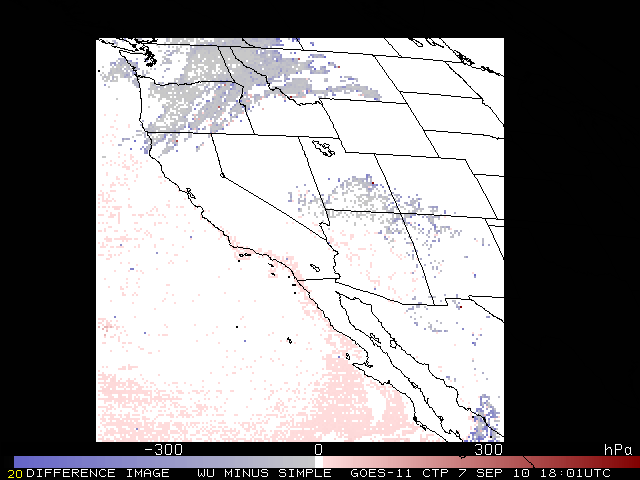 GOES-15 Sounder: CTP Difference image
[Speaker Notes: ‘Mixed bag’ when applying the GSICS correction, but reduces some of the cloud ‘noise’]
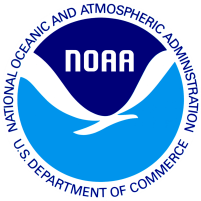 Impact of GSICS Calibration on MTSAT Cloud Pressures from NOAA PATMOS-x
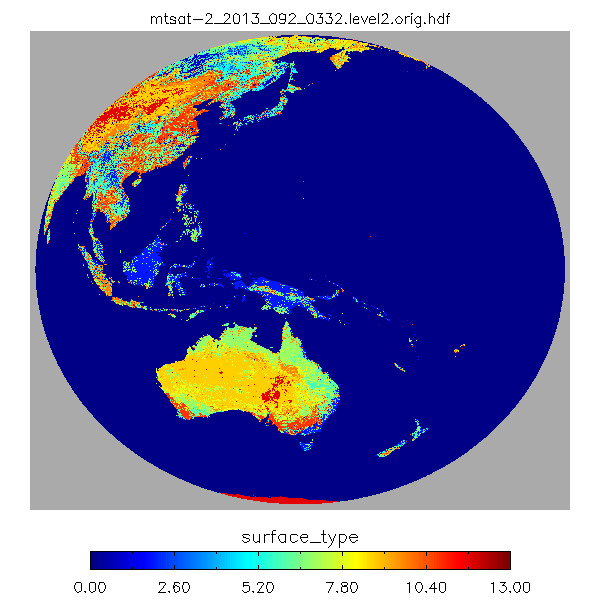 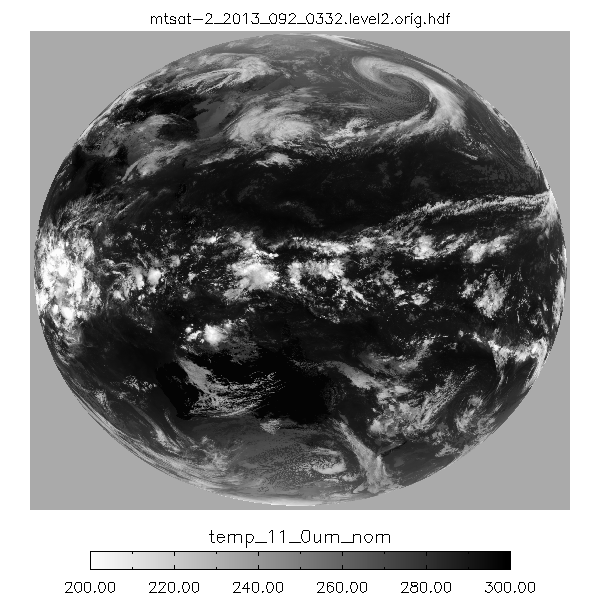 PATMOS-x runs the AWG Cloud Height Algorithm (ACHA)

On MTSAT, ACHA uses the 6.7, 11 and 12 mm

Using the latest GSICS correction results in the following impacts

Very small pressure increases for ice clouds.
Small (4 hPa) pressure decrease for water clouds.
Edges of cirrus are retyped as cirrus and give lower pressures (this is an improvement).
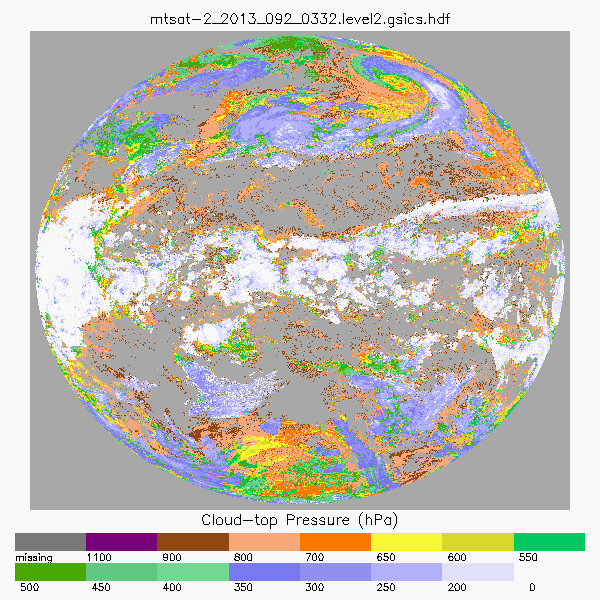 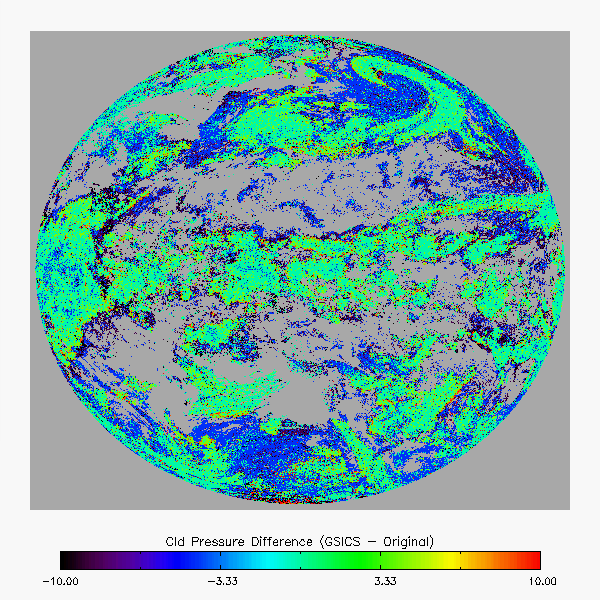 Processed by Will Straka, CIMSS
[Speaker Notes: Thanks to Will Straka, CIMSS.]
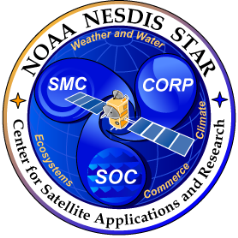 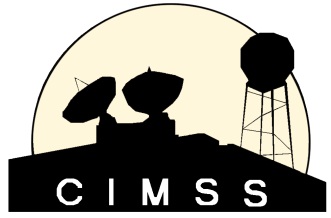 Summary
GSICS corrections are important to improve the use of both radiances and products. 

The corrections need to be done in near realtime and relatively easy for someone outside of GSICS to implement.
2013 GSICS Users' Workshop
College Park, MD

April 8, 2013
27